Урок  внеклассногочтения
«Лес  не  школа,  а  всему  учит»
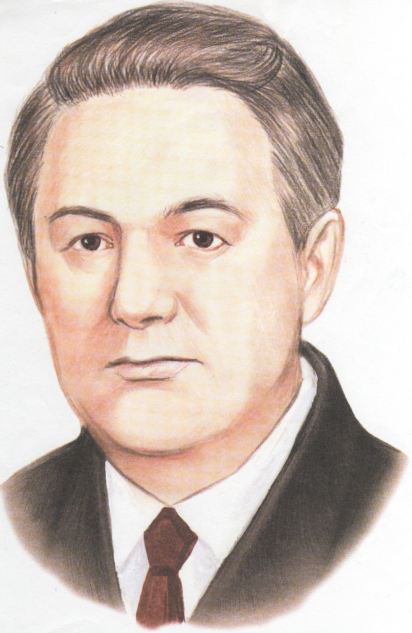 Сладков
Николай
Иванович
1920 - 1996
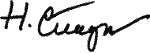 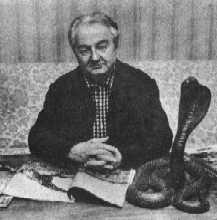 Писатель-
натуралист.
Автор  более  60  книг.
Лауреат  премии 
им. Крупской
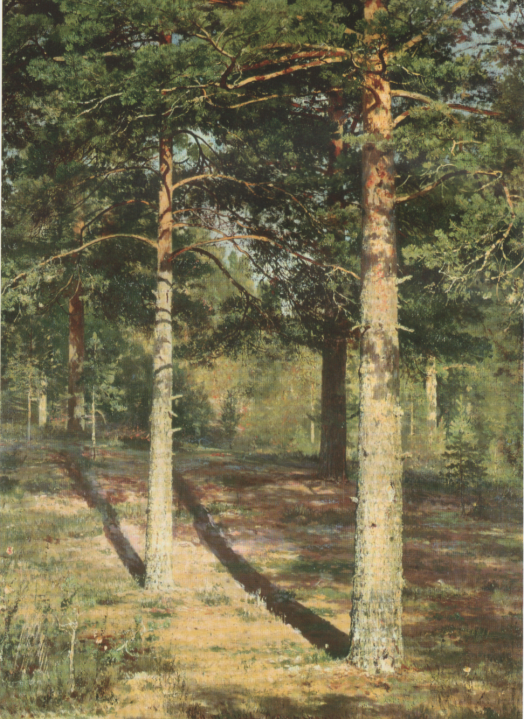 Здравствуй, лес, дремучий  лес,
Полный  сказок и  чудес!
Ты  о  чём  шумишь  листвою
Ночью  тёмной,  грозовою?
Что  ты  шепчешь  на  заре,
Весь  в  росе,  как  в  серебре?
Кто  в  глуши  твоей  таится?
Что за  зверь?  Какая  птица?
Всё  открой,  не  утаи,
Ты  же  видишь,  мы  свои!
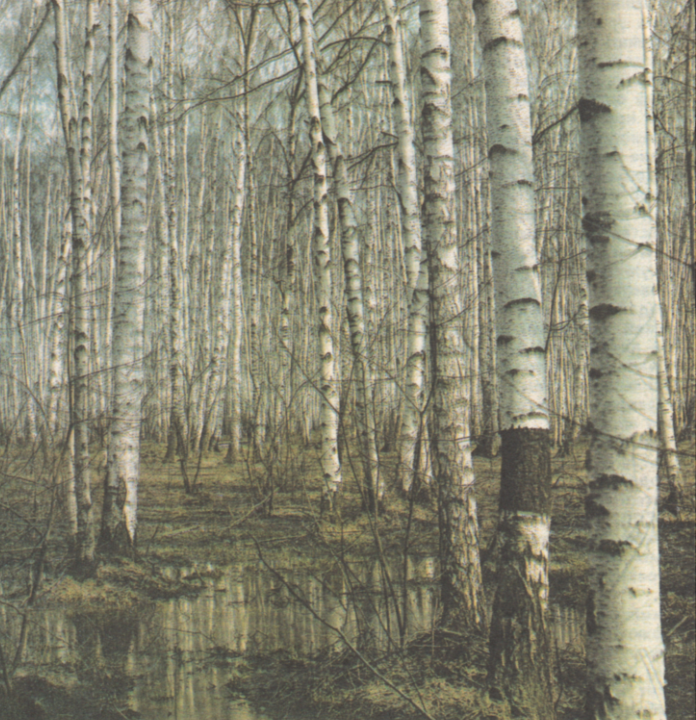 Тайна   
    «Пословица»
Тайна  
«Сказочные  образы»
лесовичок,  «лесной  колобок» 
«шапка-невидимка»
«скатерть-самобранка» 
«оборотень»
Тайна  
 «Узнай  героя»
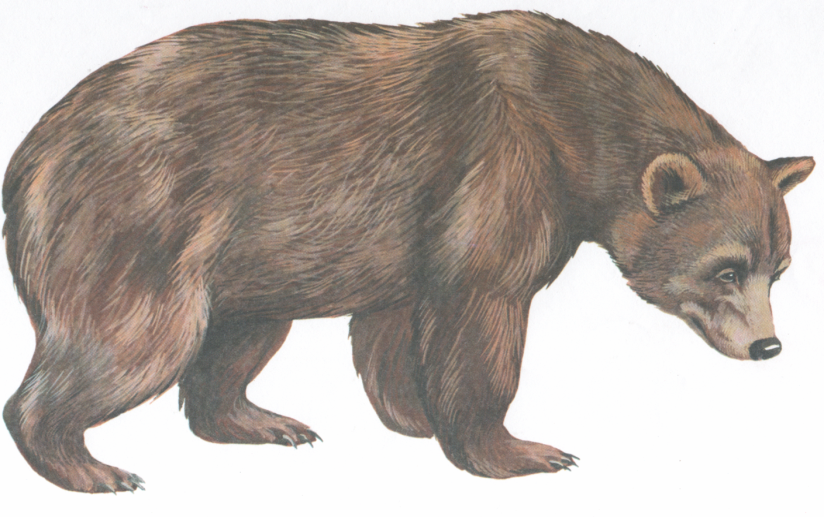 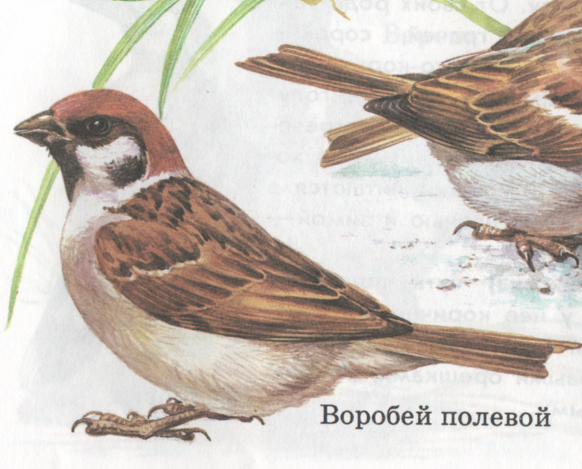 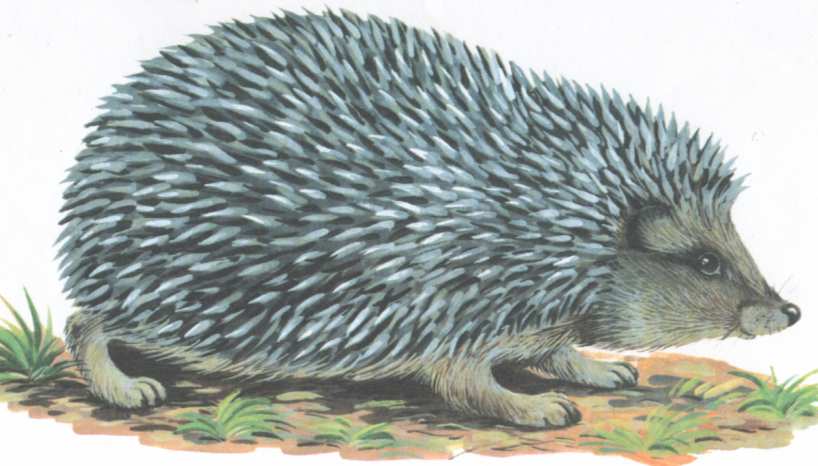 Минуткаотдыха
Тайна 
   «Домашнее                              задание»
Тайна   
   «Жизнь  и        творчество
Н. И.  Сладкова»
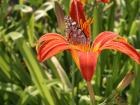 Тайна  
   «Правила   
Н. И.  Сладкова»
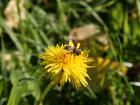 «Хочешь  увидеть – стань  невидим. 
 Хочешь  услышать – стань  неслышим.
  Хочешь  узнать – затаись».
Каждый  человек  должен  научиться:  
уважать,  беречь  родную  природу, 
 знать  её,  ничего  не  делать  сгоряча,  
второпях,  «не долго  думая…»
«Земля  многоцветна,  как  радуга.  Всё   пронизано  светом  и  цветом,  всюду  праздник  для  глаз.  Снова  и  снова  поражаешься  нерукотворными  творениями  мастеров  Природы:  ветра,  воды  и  солнца.  Красота   Земли -  наше  богатство .  И надо  его  беречь».
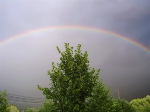 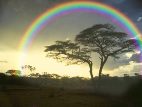 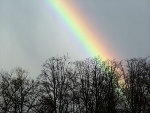 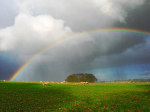 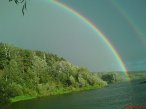 Спасибоза  урок